Temperamental
What is Temperamental?
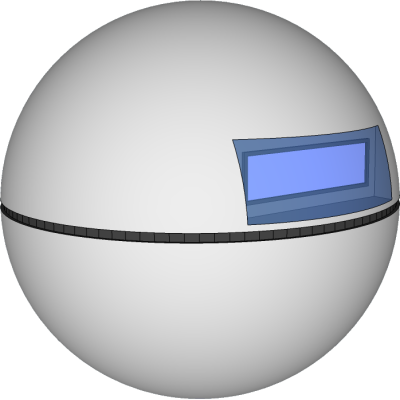 A small spherical device that senses its environment and then complains about it.
Inspiration
Inspired by Claude Shannon’s ‘Ultimate Machine’
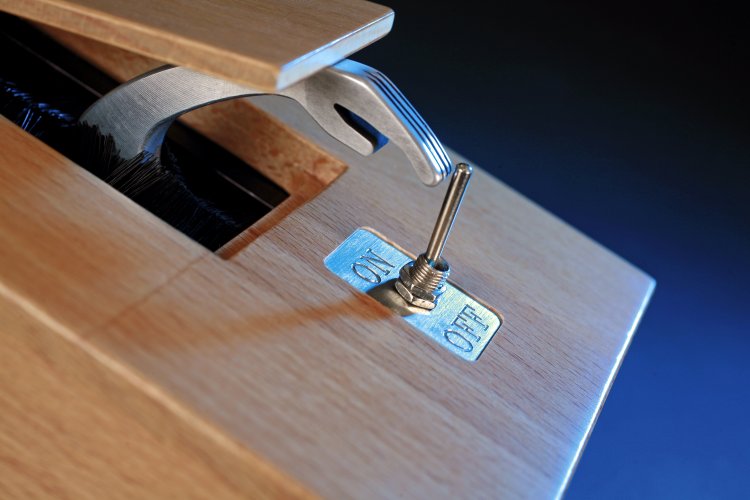 [Speaker Notes: Regarded as the “Father of Information Theory”]
Prototype
We built a working prototype
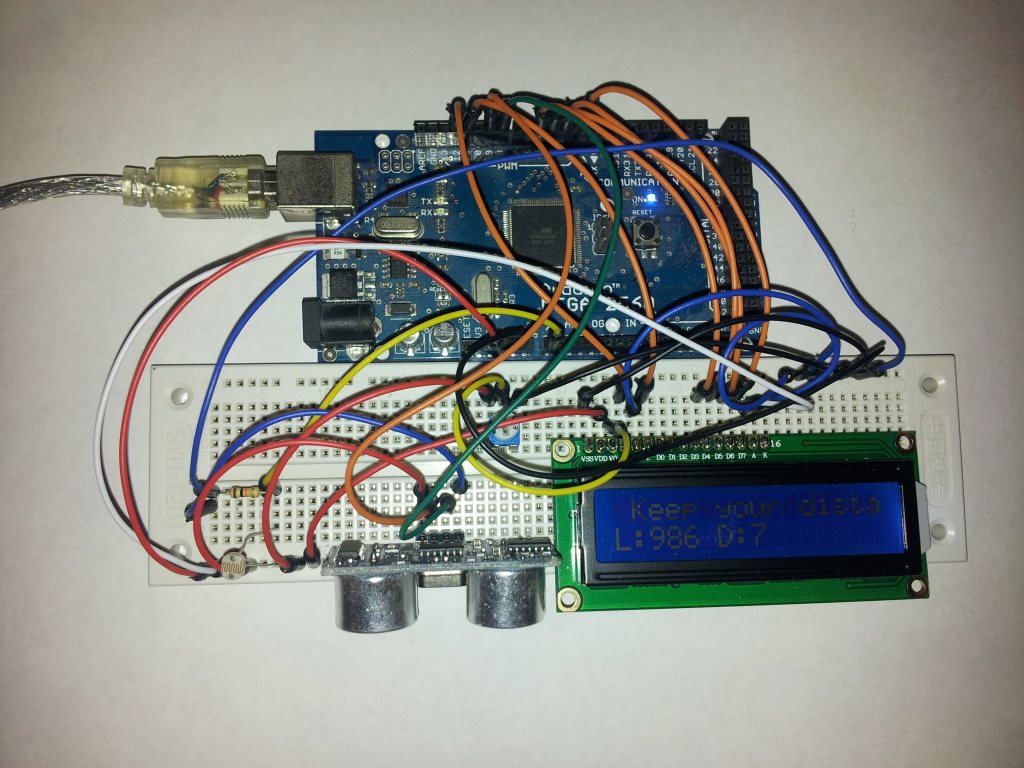 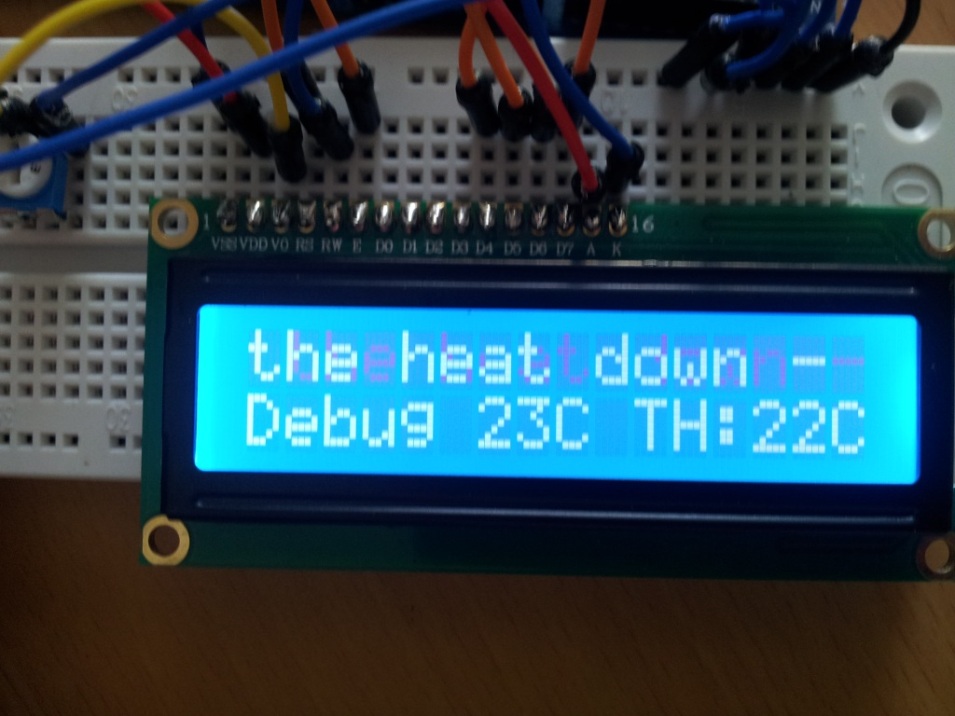 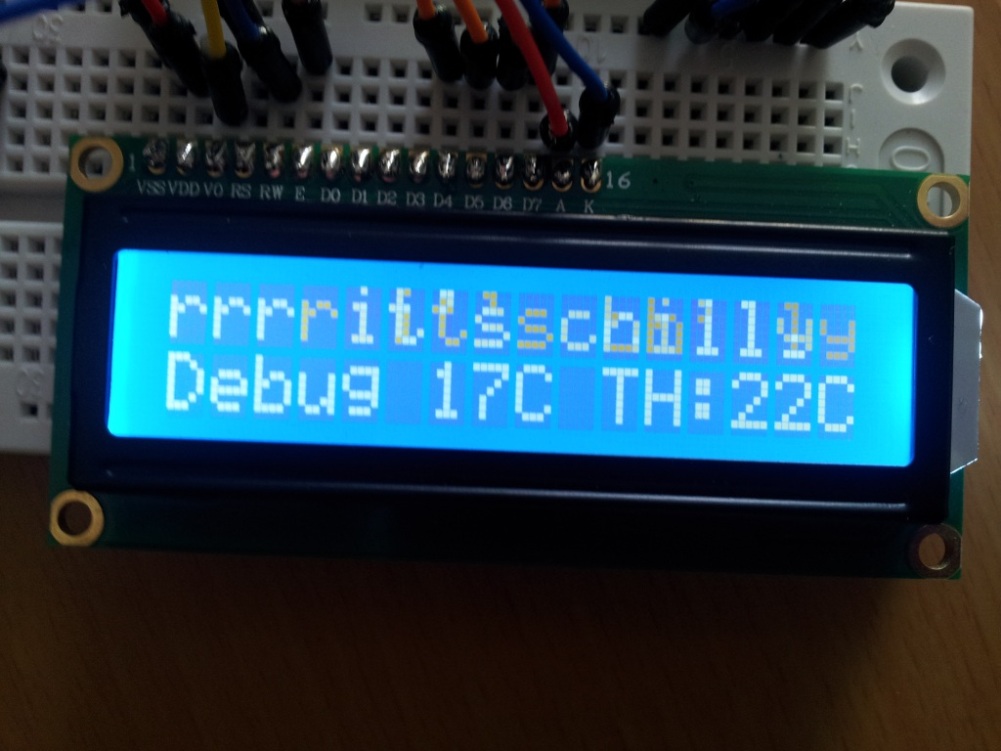 Uses
Toy
Indoor weather station
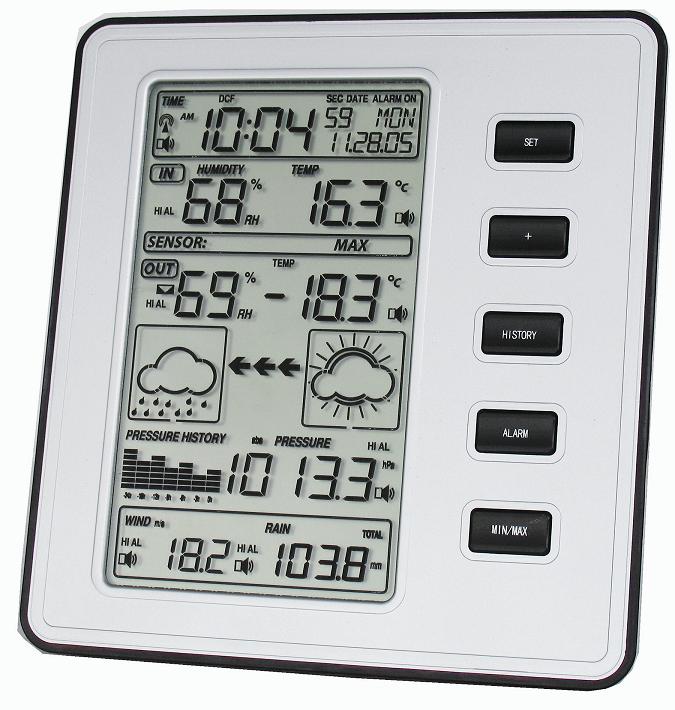 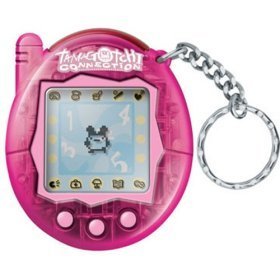 Product Design
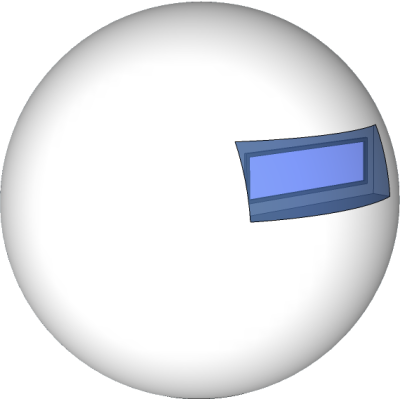 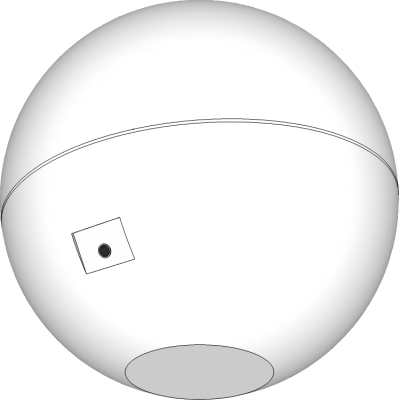 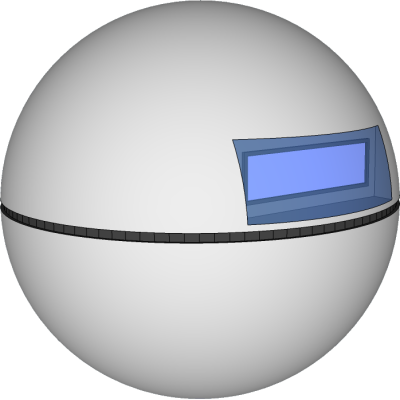 Features
Initial Sensors
Internal and External Thermometers
Light sensors
Acceleration
Noise level
Potential Sensors	
Pressure
Compass
Rechargeable battery
USB cable/Wifi for updates and sending live data to the website (optional)
Self calibrating
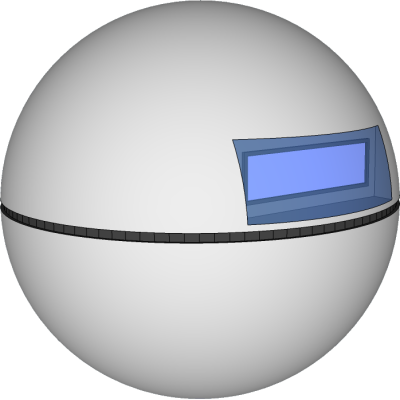 Branding
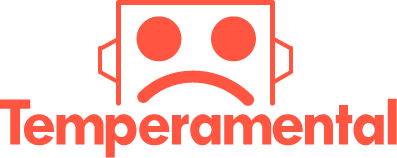 Website
View live data
View recorded data
Allow public sharing of data
Visualisation of shared data
Connect with social media
Compete with friends
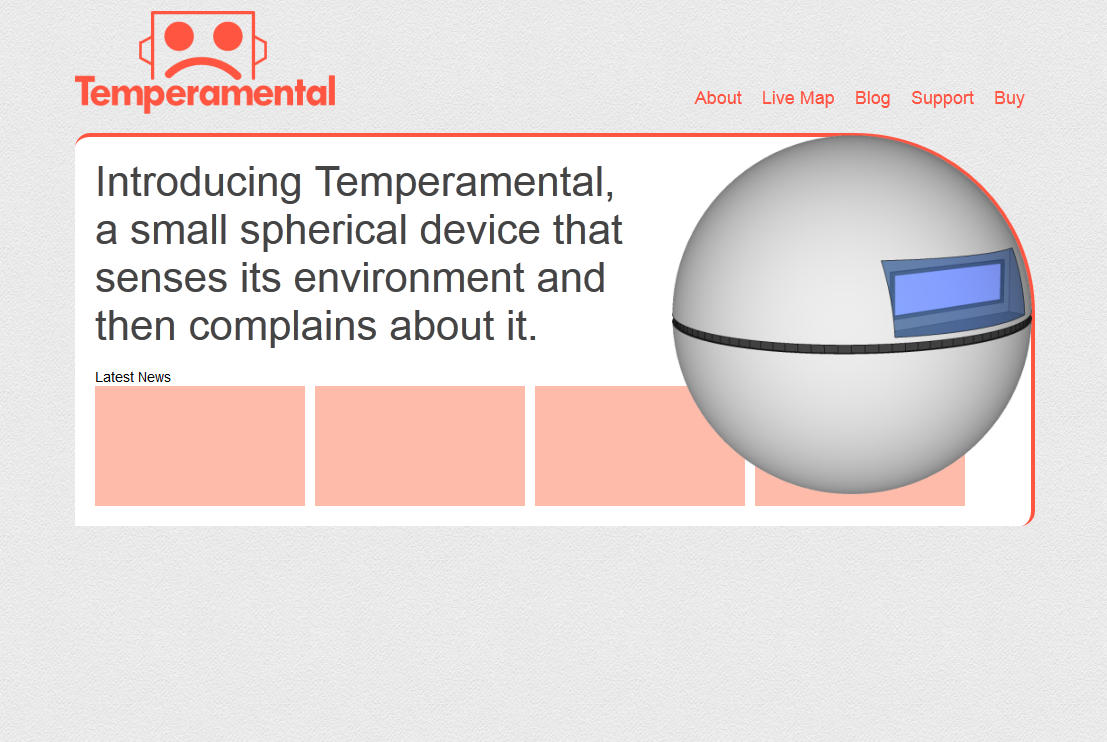 Taking it to market
Phase 1
Build prototypes featuring external shell
Build website

Phase 2
Low risk
Build a customer base before launch
Community feedback
Retaining control over the company
Start social media campaign
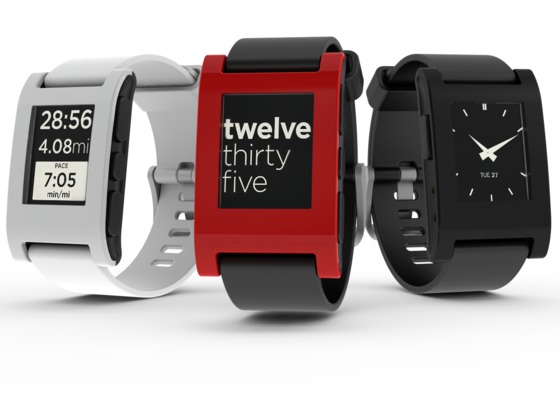 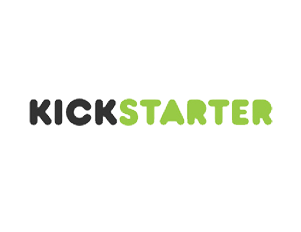 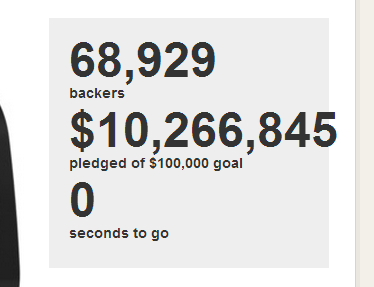 [Speaker Notes: Pebble Watch – raised $10 Million, 100 times more than the original goal]
Taking it to market
Phase 3
Organise manufacturing
Begin selling through website
Communicate with retailers

Phase 4
Expand product range
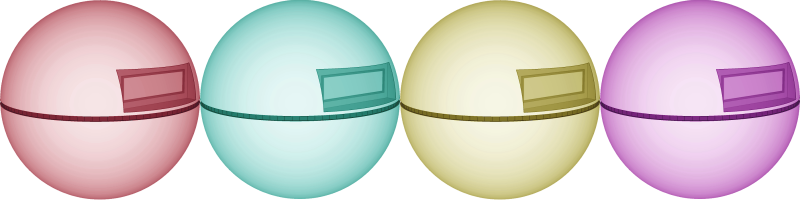 Market
According to a survey by Tesco Bank the UK will spend a total of £8.5 billion this year.

Mid-High end novelty gifts

No competition
Selling it
Initially the Temperamental will be sold from the website

Retail price of around £30-35

Once proven retailers are more likely to want to stock the product
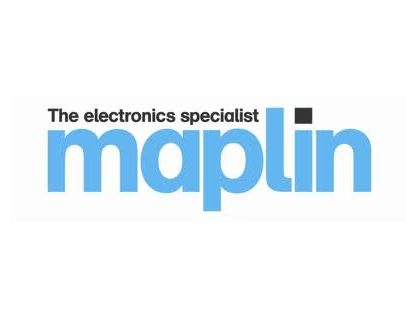 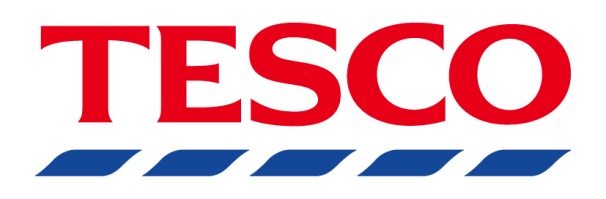 Thank you for your time
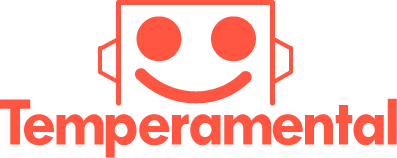 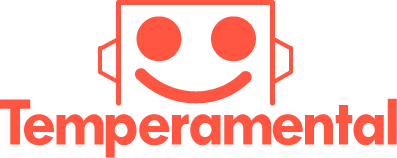 Questions